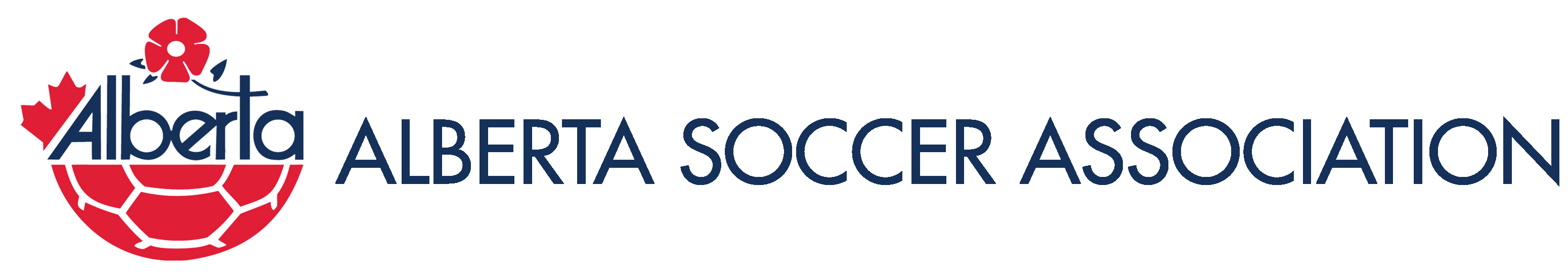 LEAD, GOVERN AND EVOLVE
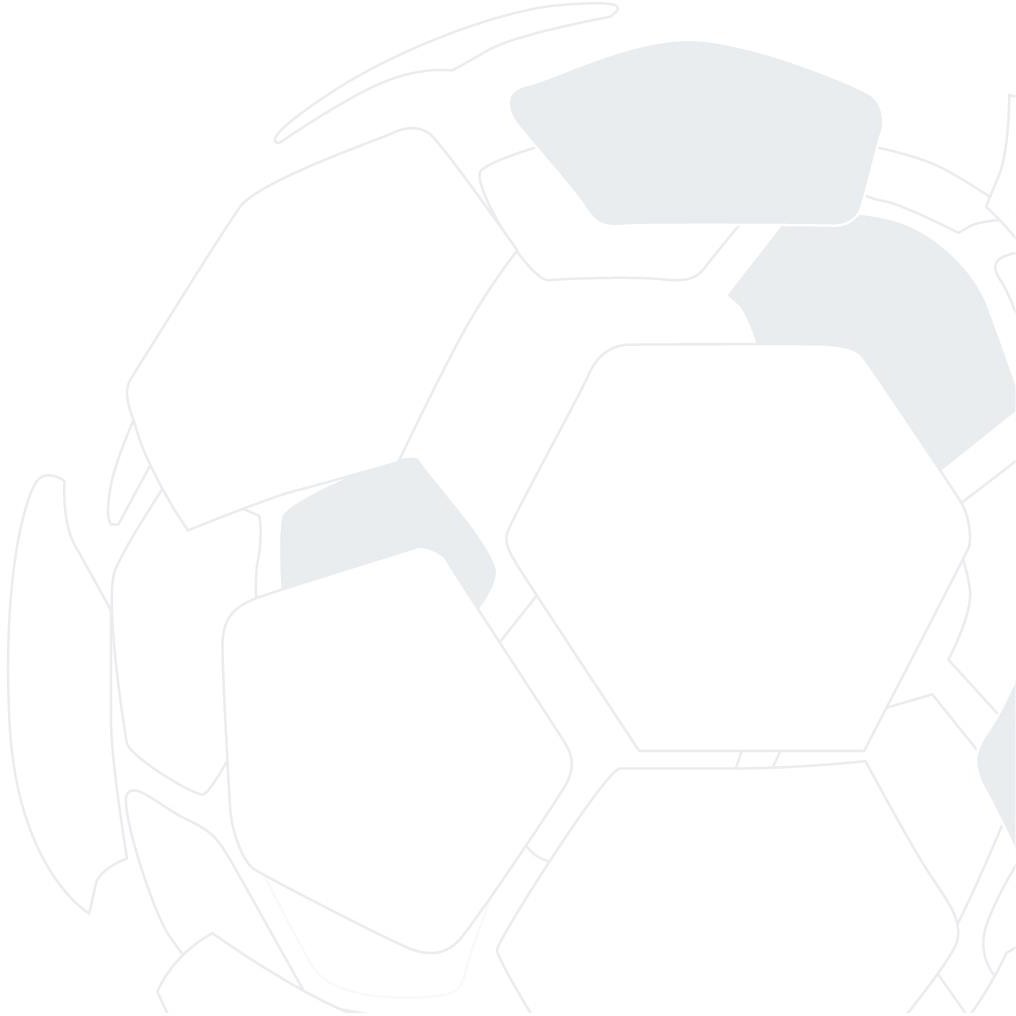 ASA Discipline Graphic
Simplified Discipline Process Diagram
06/02/2023
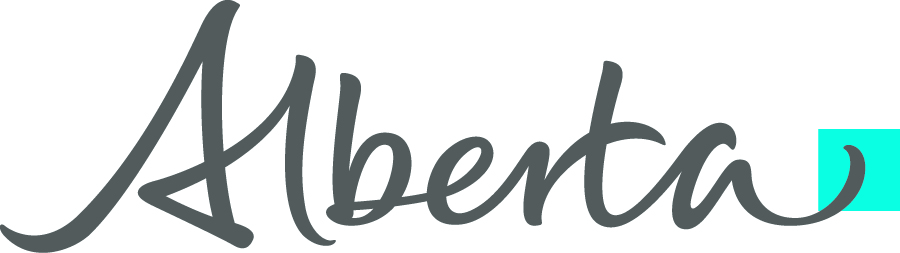 www.albertasoccer.com
[Speaker Notes: ‘Title’ = Session Name e.g Senior Competitions, Referee Development, as listed on the Schedule of Events
‘Subtitle” = Session theme, if applicable
‘Date’ = Date of presentation]
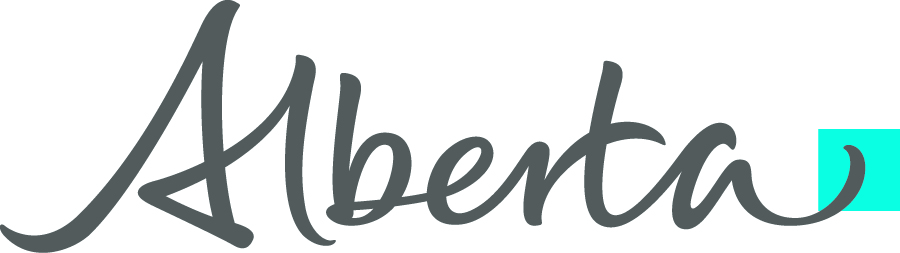 Misconduct Procedure
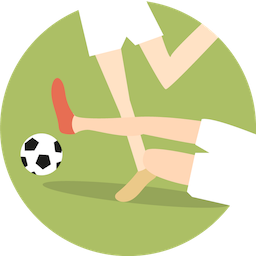 Game Day / Date of offence
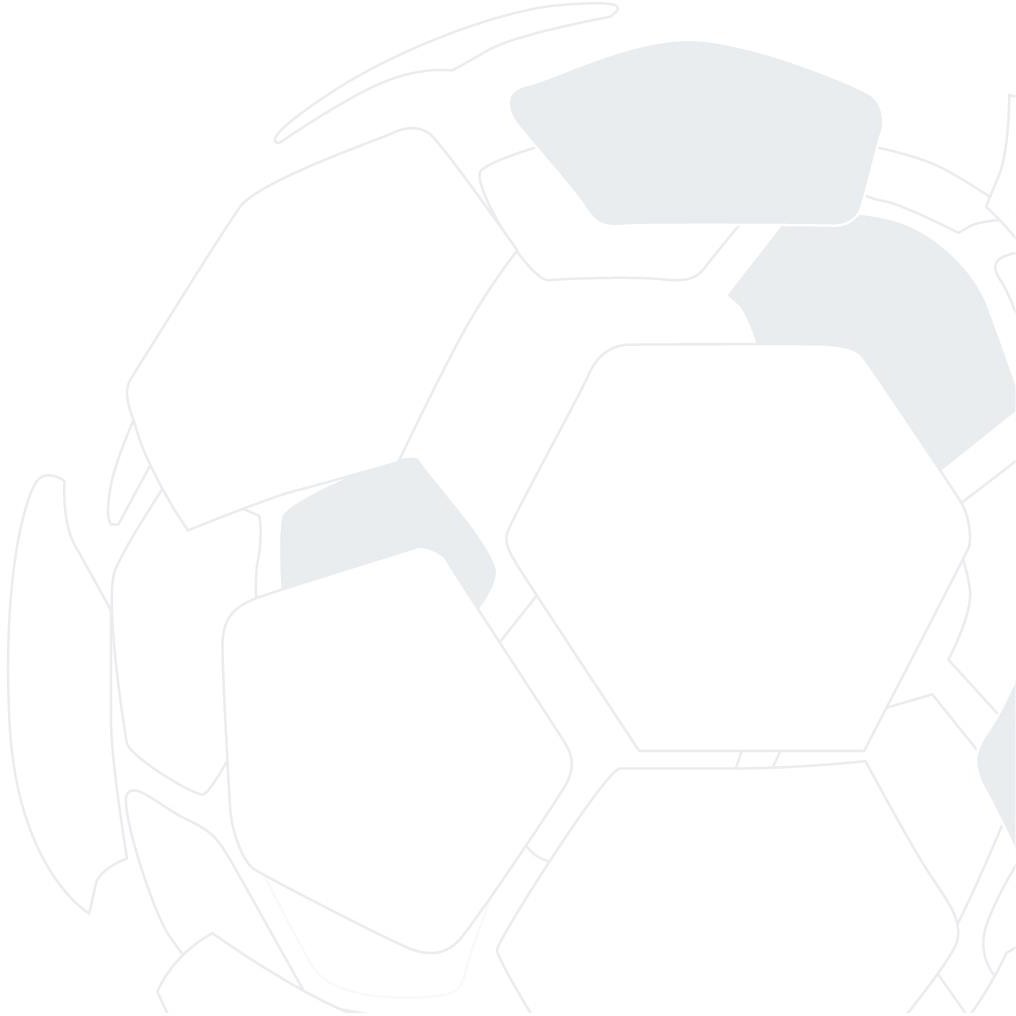 3 days
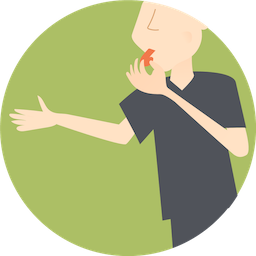 Match Official – Provide Misconduct / Complainant Report
3 days
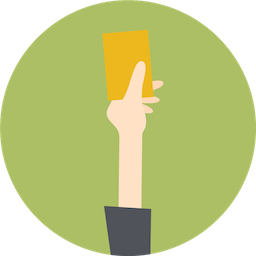 ASA – Provide Notice of Misconduct to accused
2 days
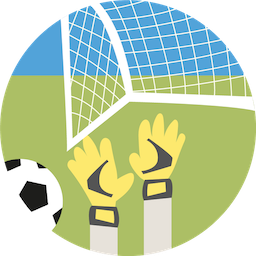 Accused - Provide statement for defense
11 days
3 days
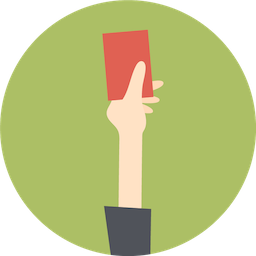 ASA – Provide a decision – Suspension Notice
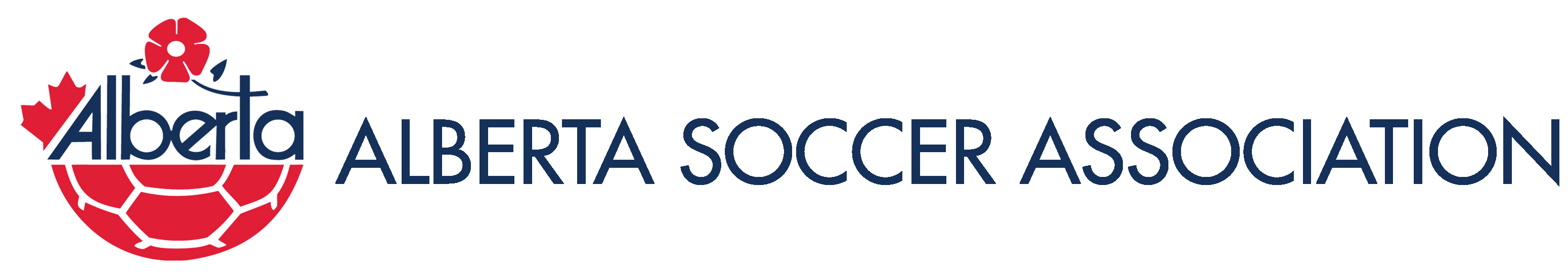 LEAD, GOVERN AND EVOLVE
www.albertasoccer.com
[Speaker Notes: Layout for ‘text only’]
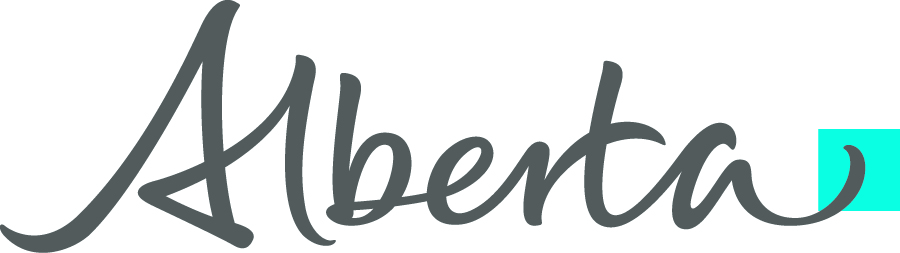 Hearing Procedure
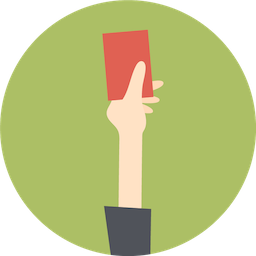 ASA – Provide a decision – Suspension Notice
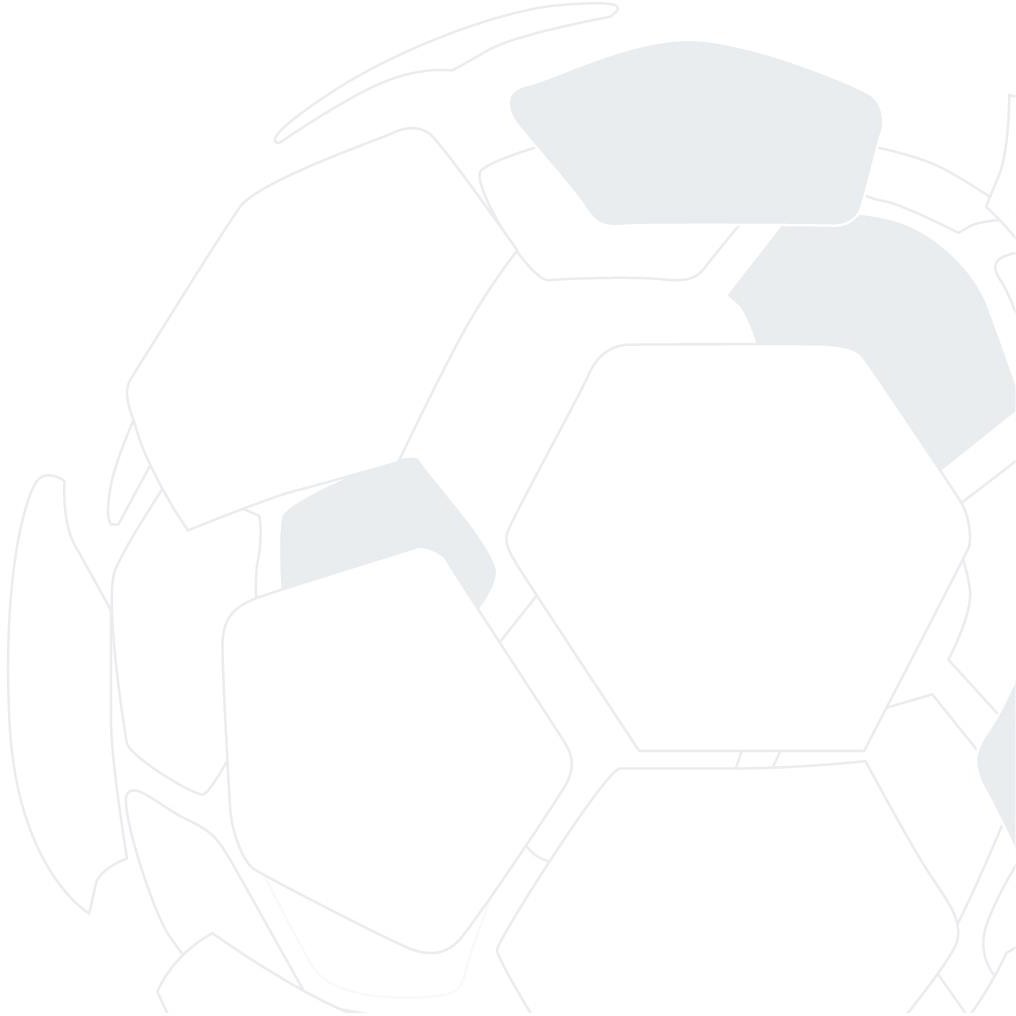 2 days
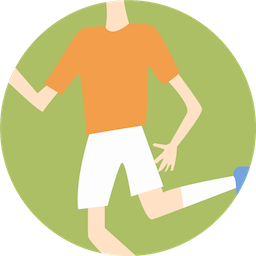 Accused – Hearing Request
7 days
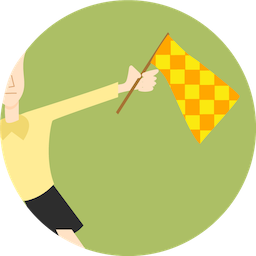 ASA – Hearing Notice
10 days
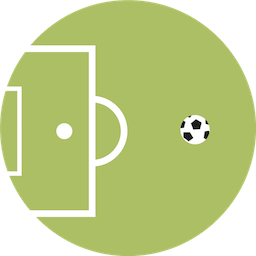 ASA – Hearing Date
+29 days
10 days
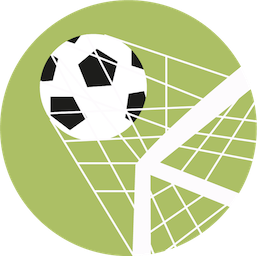 ASA – Hearing Decision
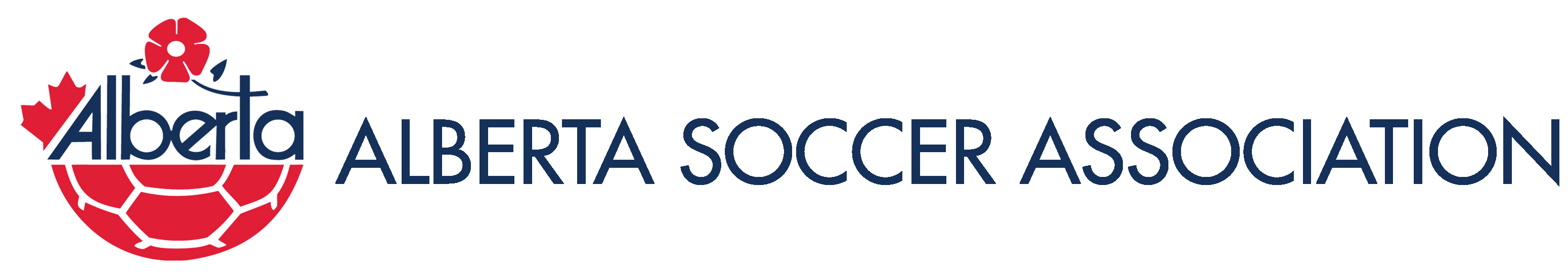 LEAD, GOVERN AND EVOLVE
www.albertasoccer.com
[Speaker Notes: Layout for ‘text only’]
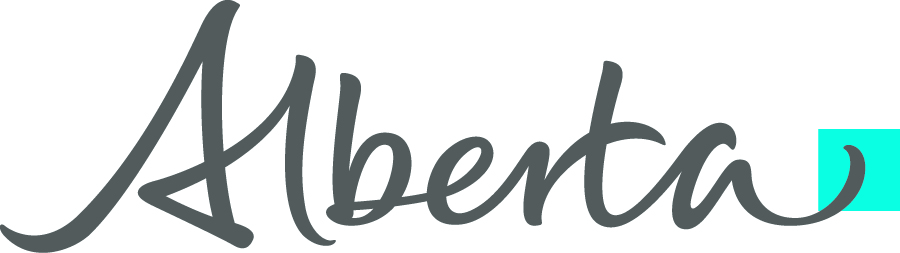 Appel Procedure
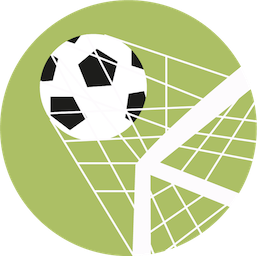 ASA – Hearing Decision
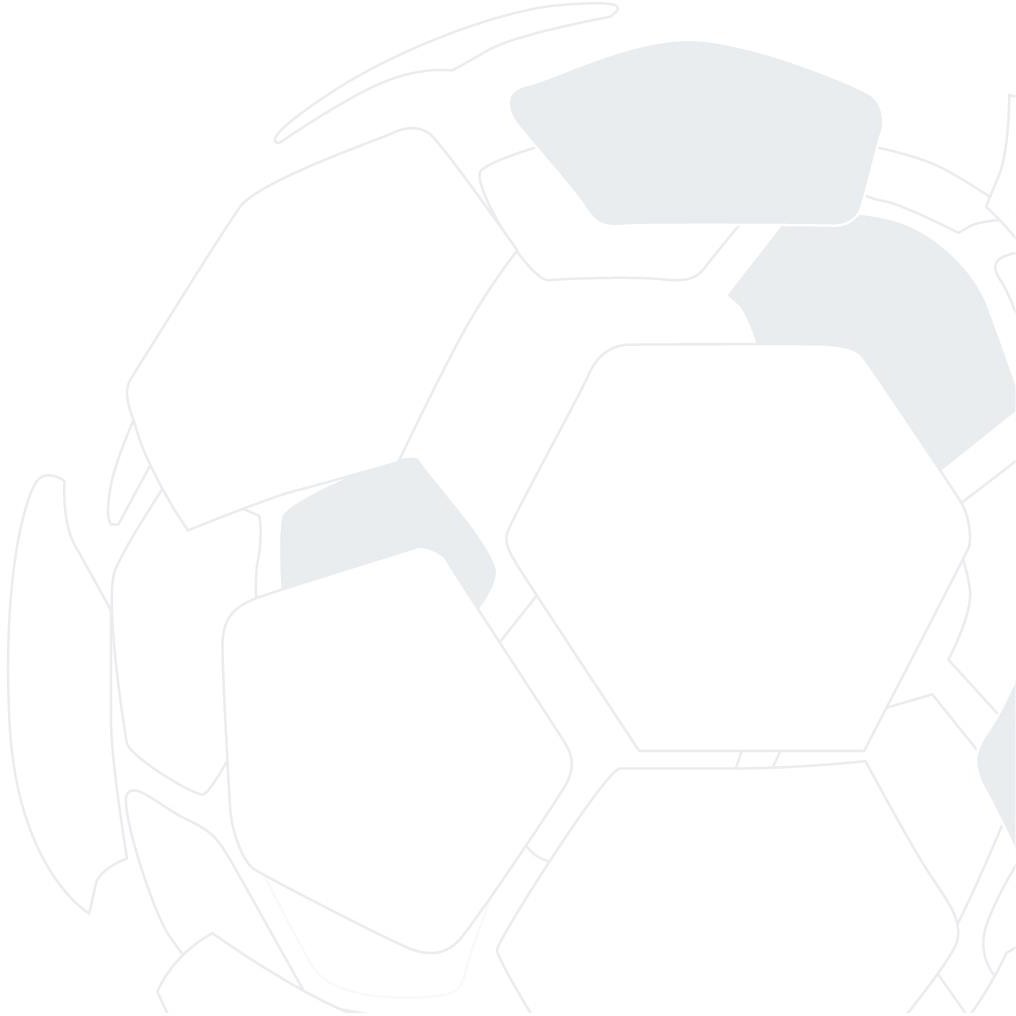 5 days
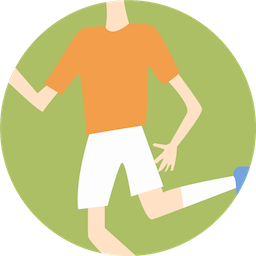 Accused – Appeal Request
+25 days
20 days
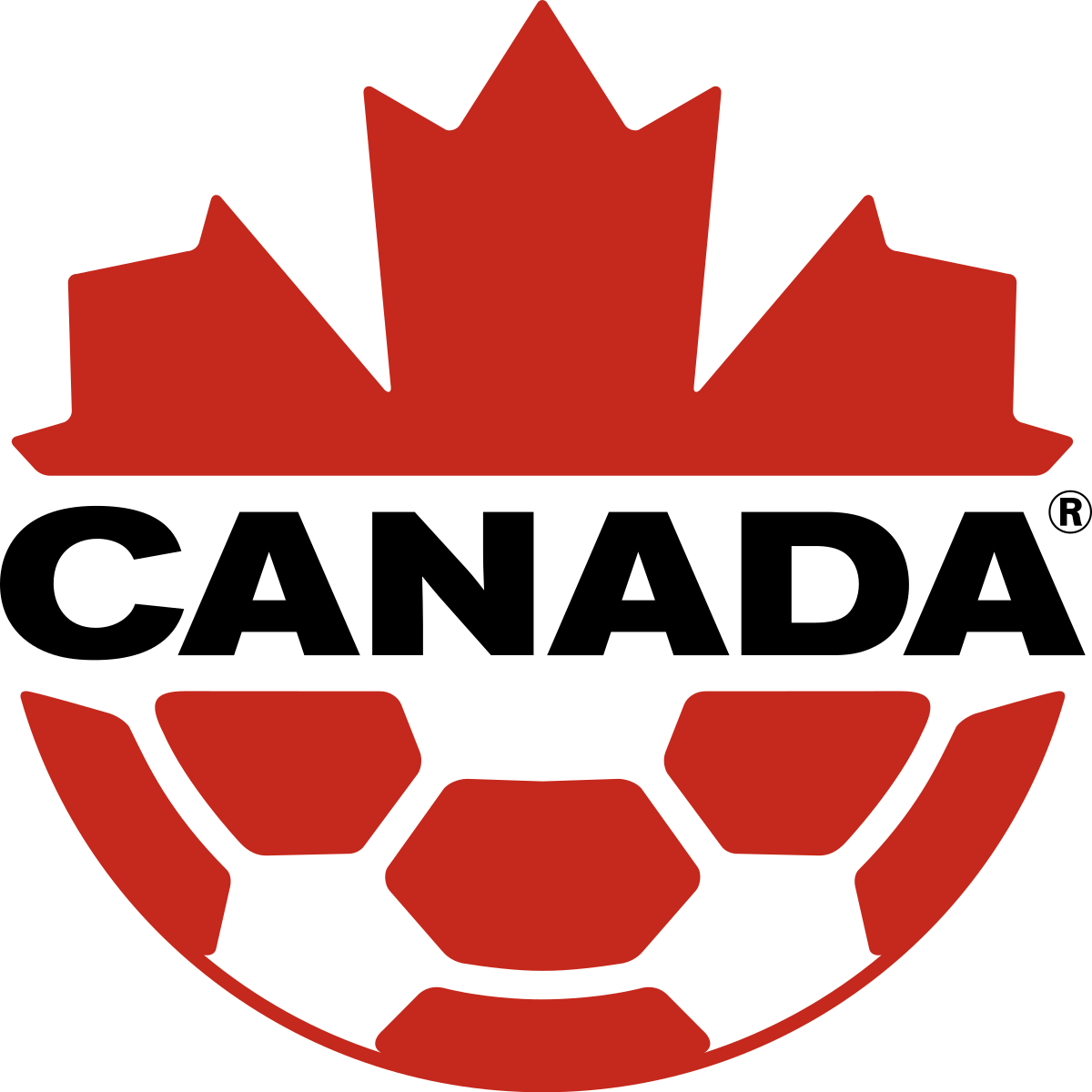 Canada Soccer – Appeal Hearing Date
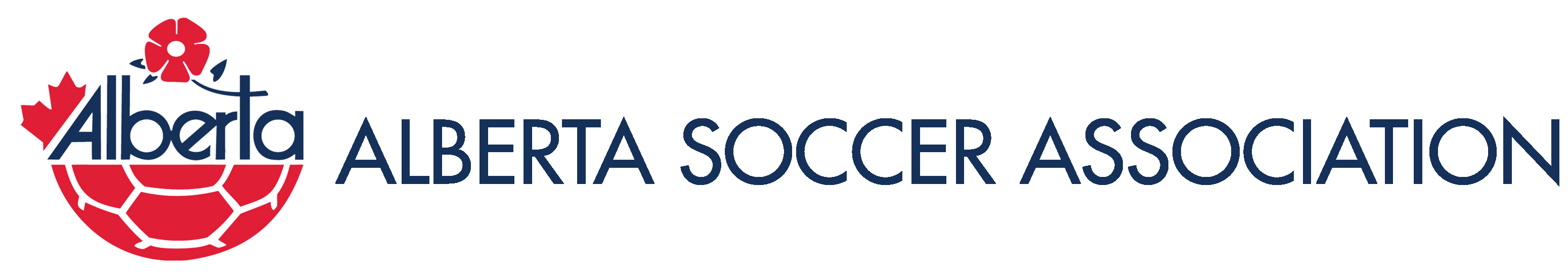 LEAD, GOVERN AND EVOLVE
www.albertasoccer.com
[Speaker Notes: Layout for ‘text only’]
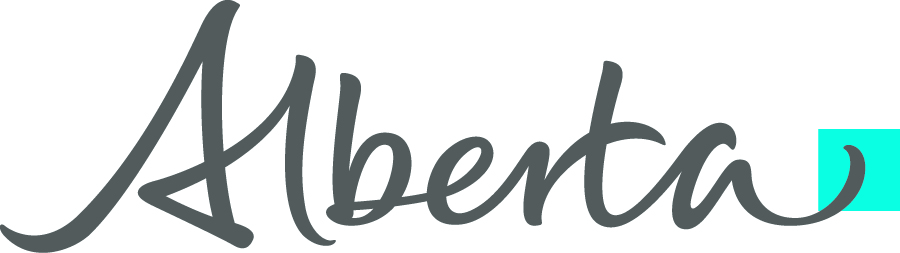 Summary
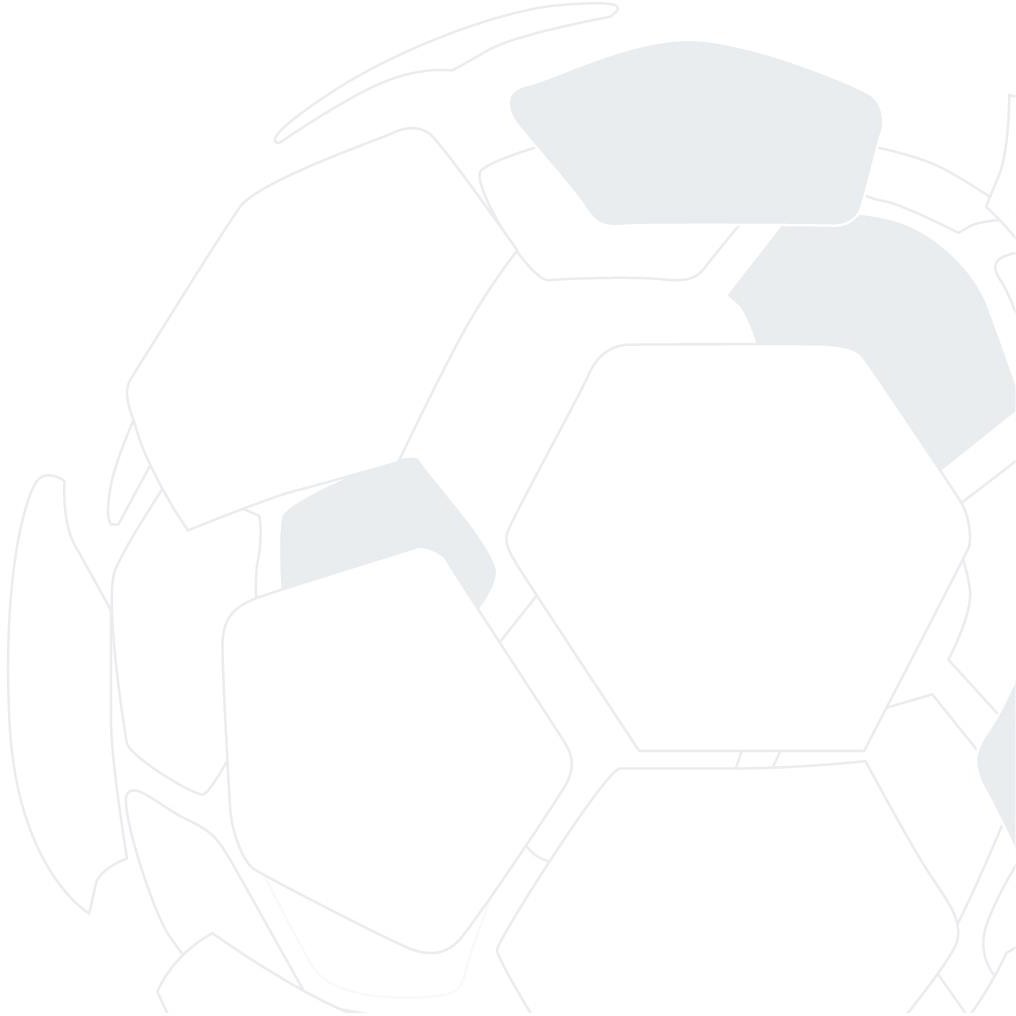 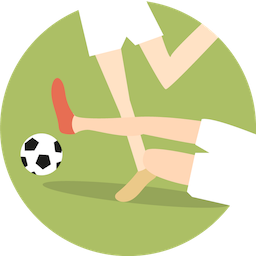 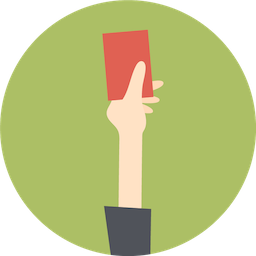 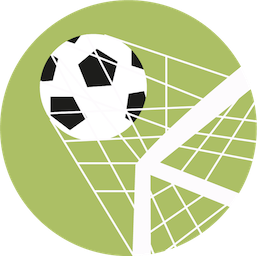 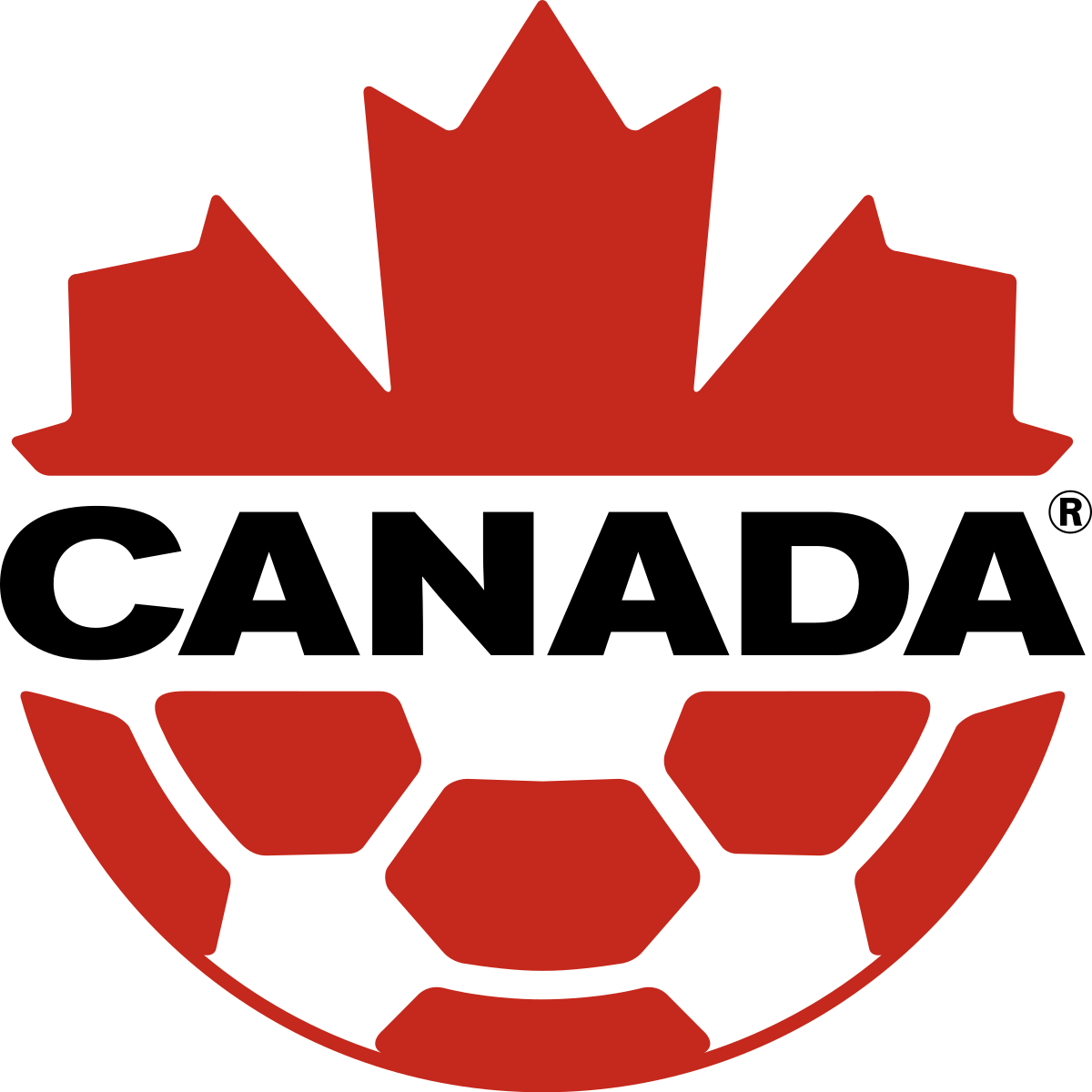 11 days
29 days
25 days
Game Day
Date of offence
Suspension Notice
Hearing Decision
Appeal Hearing Date
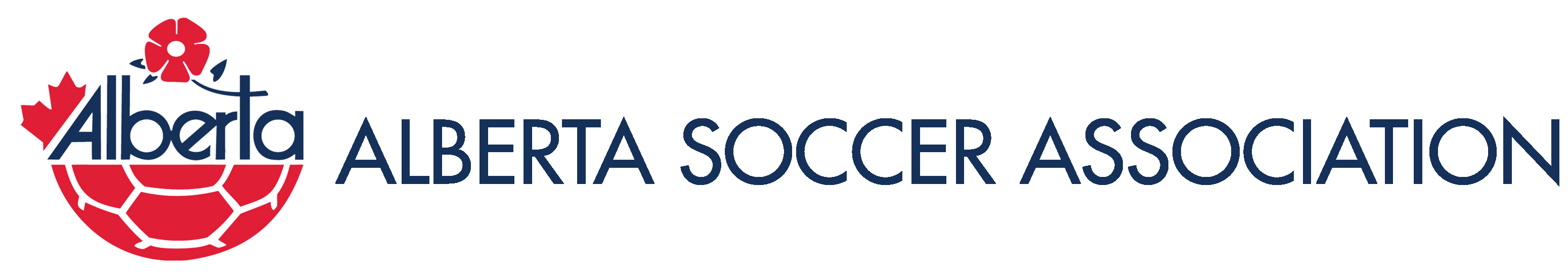 LEAD, GOVERN AND EVOLVE
www.albertasoccer.com
[Speaker Notes: Layout for ‘text only’]
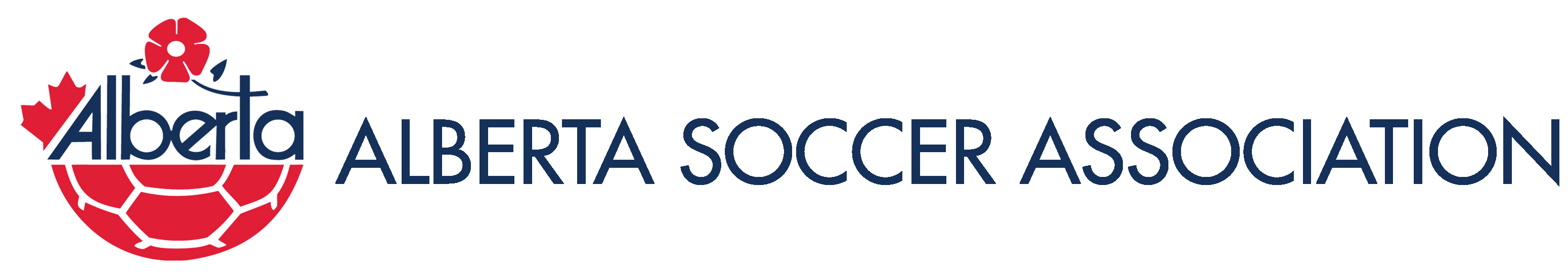 LEAD, GOVERN AND EVOLVE
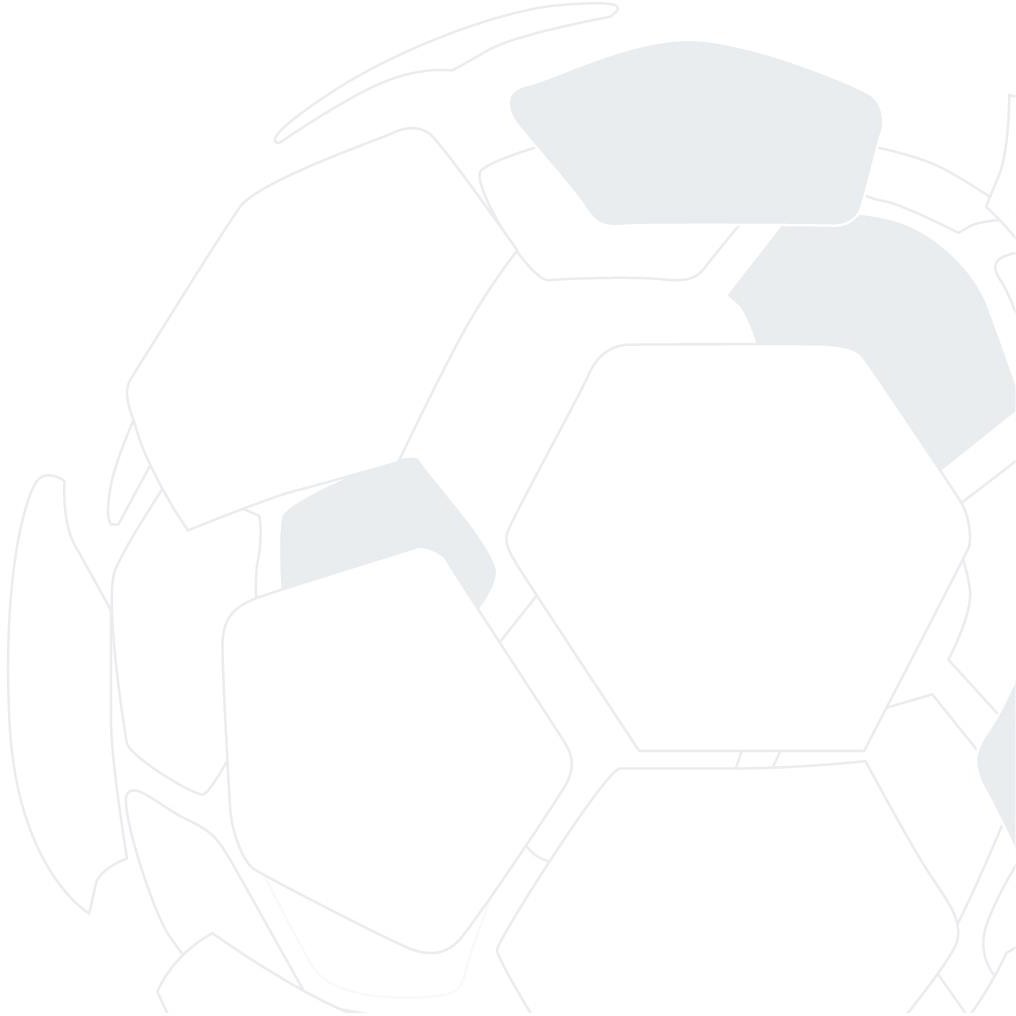 OUR MISSION
LEAD, GOVERN AND EVOLVE
OUR VISION
A WELCOMING SOCCER COMMUNITY INSPIRING AND EMPOWERING ALL
COURAGE		RESPECT		INNOVATIVE
INTEGRITY		COLLABORATION	INCLUSIVE
OUR VALUES
www.albertasoccer.com
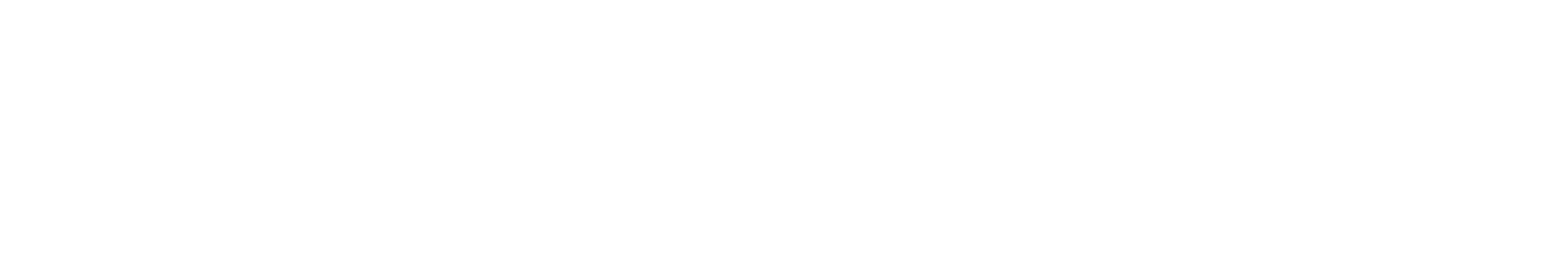 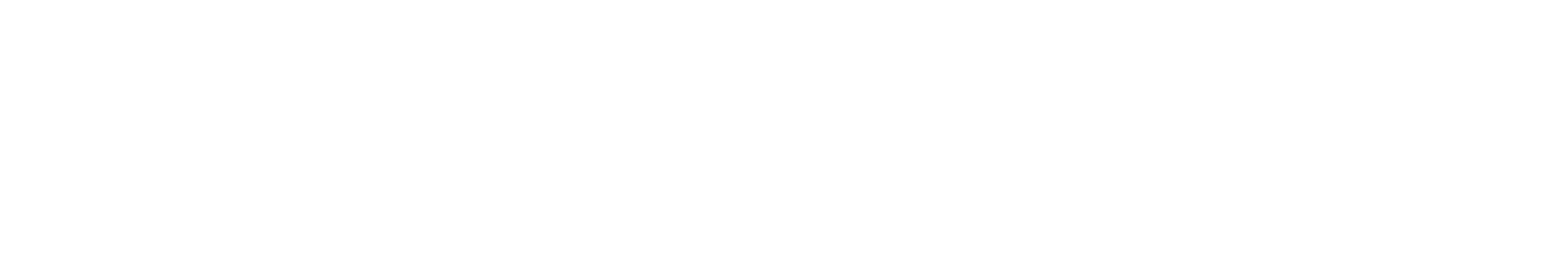 www.albertasoccer.com